State of Washington
State Interoperability Executive Committee
SIEC MeetingThursday, JUNE 15, 2017
Introductions
Agenda For Review
Welcome and Introductions
Approval of April Meeting Minutes
News and Information Roundtable
Wildfire Communications Interoperability – Best Practices
SIEC Advisory Workgroup (SAW)
Washington OneNet (WON) Status
Good of the Order/Public Comments

(Modify this agenda?)
Approval of April 20, 2017Meeting Minutes
News and Information Roundtable
Wildfire Communications Interoperability - Best PracticesHon. Soo Ing-Moody
SIEC Advisory Workgroup (SAW)
Michael MarusichTim McDowell
Anton Damm
Lt. Philip Johnson
SIEC Advisory Workgroup (SAW)
Ongoing Projects Update
Shared Radio Infrastructure Group Update
WSDOT Radio System Procurement Update
DNR Programmatic Updates
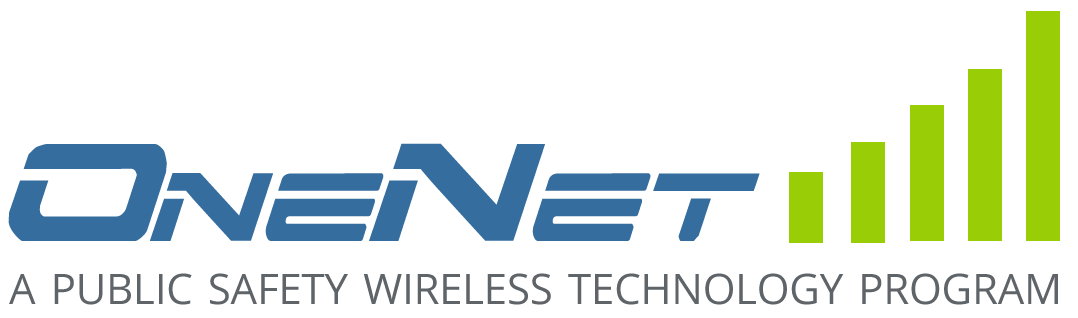 Washington OneNet UpdateShelley Westall
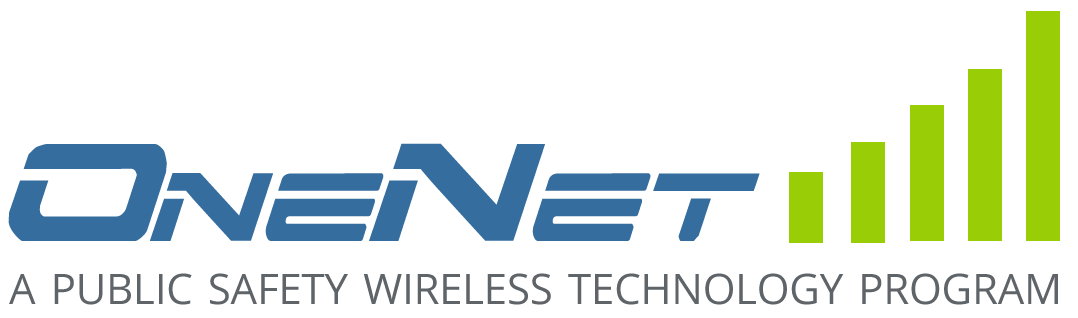 FirstNet State Plan Portal
FirstNet will deliver its plan for a state’s radio access network (RAN) and service offering using an internet web portal
The portal will have two sides
A public side for public safety agencies containing service cost, coverage, and device information
A private side for sensitive information accessible by the Governor’s Office and SIEC
State of Washington
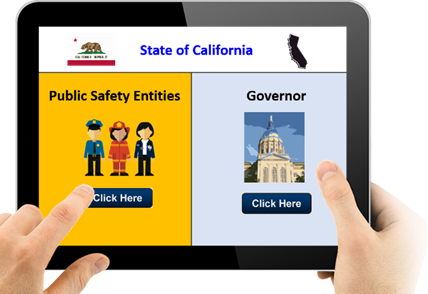 Courtesy of FirstNet
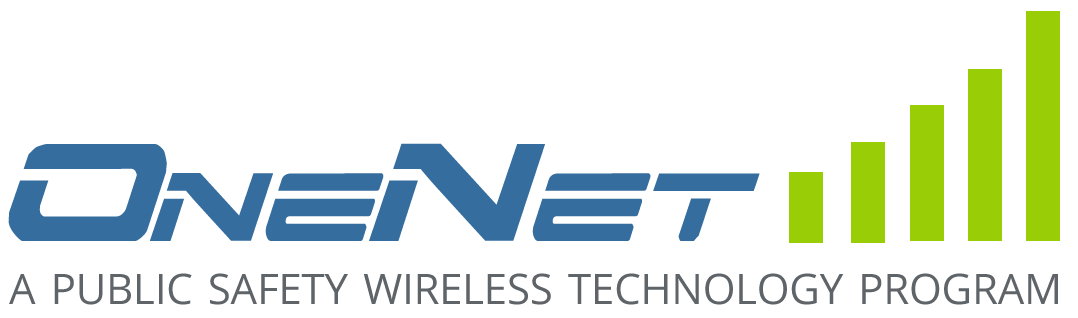 State Plan Review Approach
Based on the Guidance Package and 5/1 Webinar, reviewers won’t be grading the plan as much as stating things that were missed or incomplete
Therefore, given the limited time for review, an approach is:
Identify key focus areas important to Washington for team’s review 
Create work groups for each focus area and assign reviewers with instructions to:
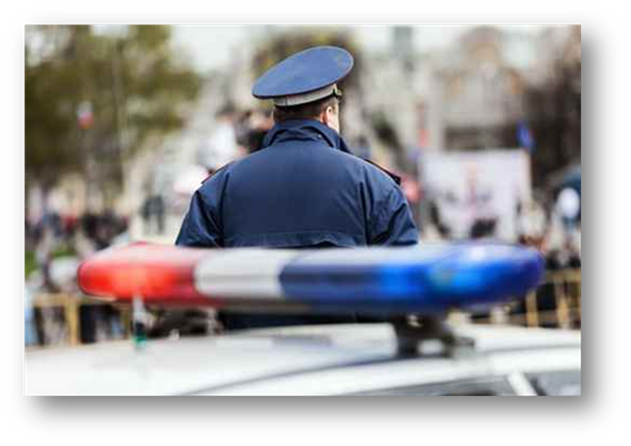 Identify what items, if any, are showstoppers for Washington if the plan were to be implemented unchanged
Enter any other comments online using the process provided by FirstNet
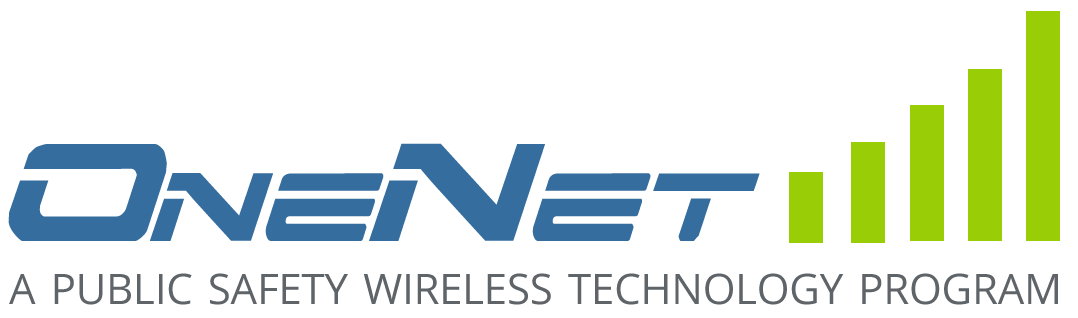 Steps to State Plan Release
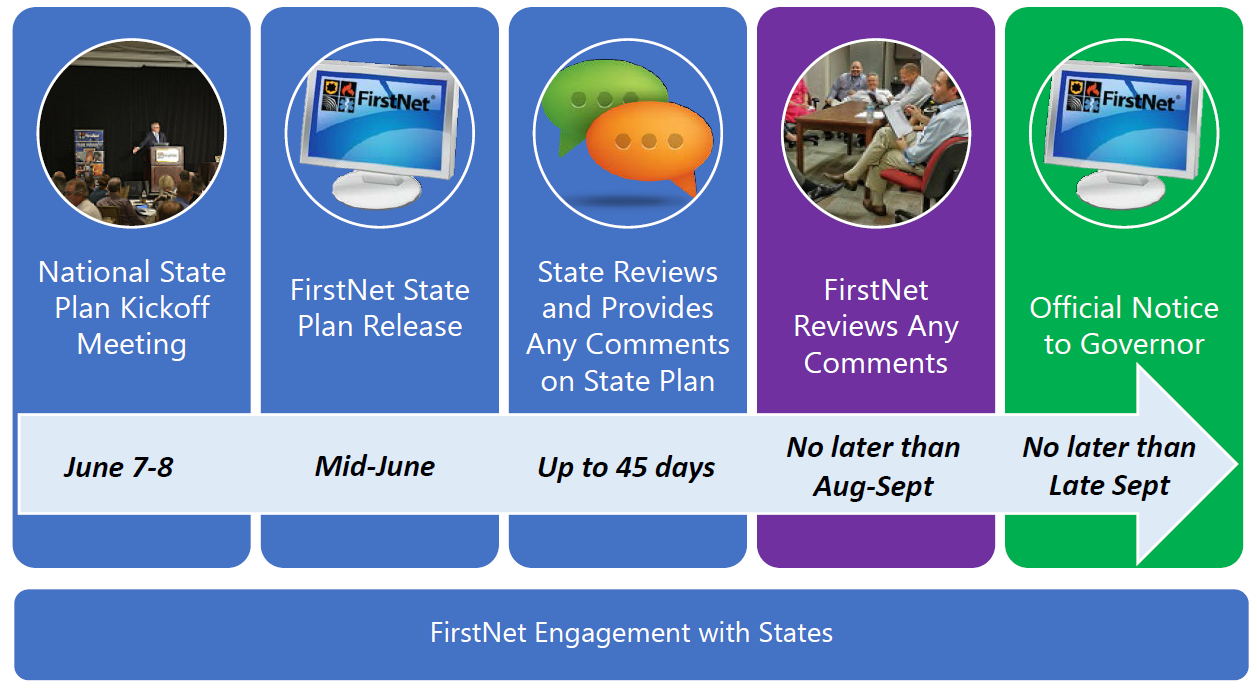 Courtesy of FirstNet
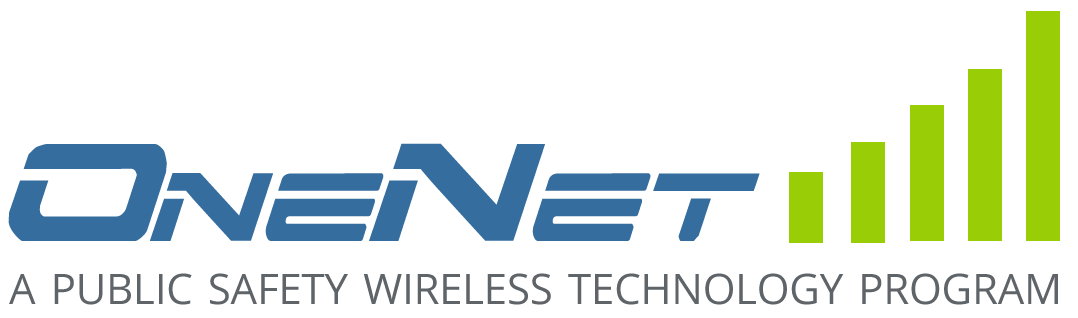 Upcoming Events
June 21:	FirstNet State Plan Portal (SPP) Kick-Off Meeting (Oregon, 	Idaho, and Washington States) - Portland International Airport
Good of the OrderNext Meeting:  August 17, 2017Location:1500 Jefferson St SE, 1st Floor Presentation Room